Satish Pradhan Dnyanasadhana College(Arts, Science & Commerce)
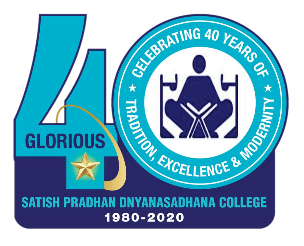 Art Circle and Utopia presents
V UTOPIA
Theme - RESURGENCE: Rising again into the life
February 16th  to 24th 2021
EVENT # 1: Inauguration of v-Utopia Web PageINAUGURATION by Chairman Satish Pradhan sir and  Secretary Shri. Kamlesh Pradhan
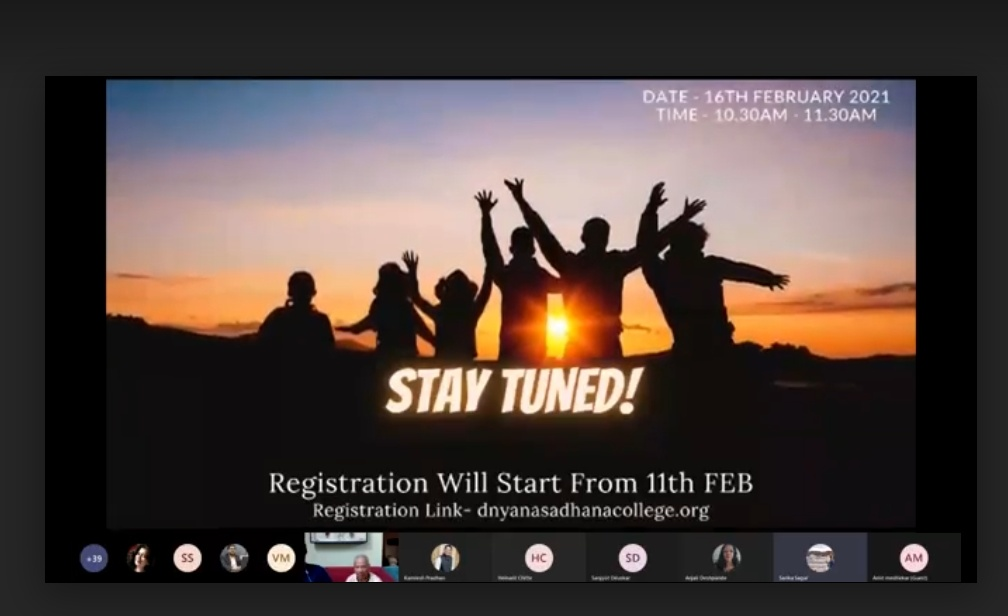 Date: 10th Feb
EVENT # 2: Inauguration of v-Utopia
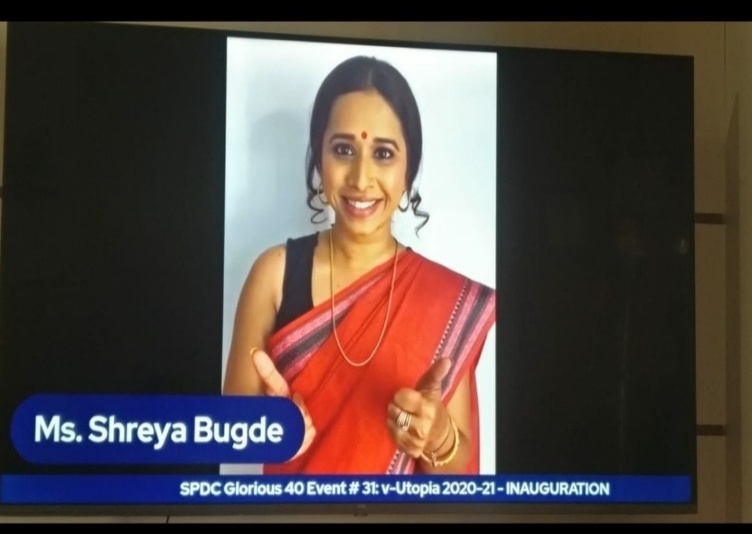 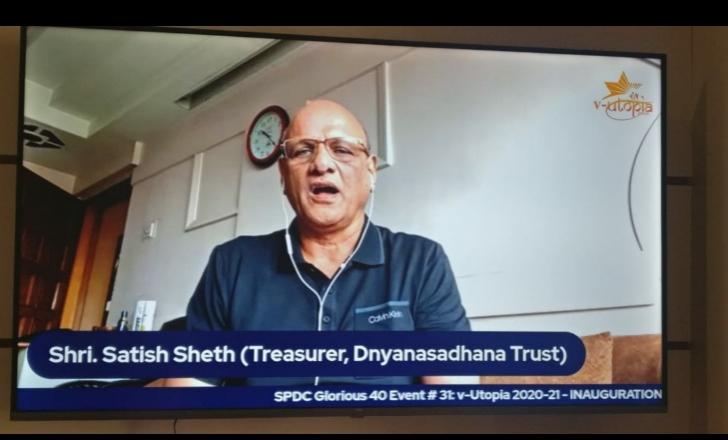 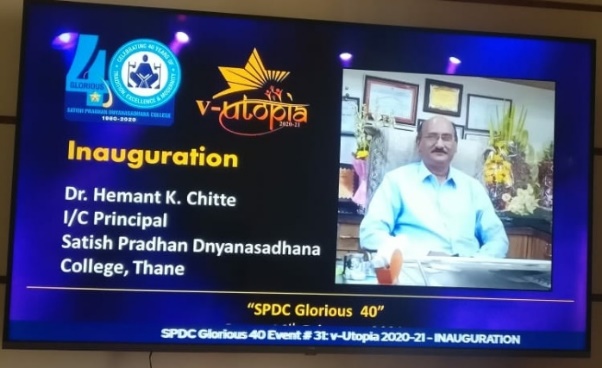 Date: 16th Feb
EVENT # 3 : Intra-college - Group Alike Day
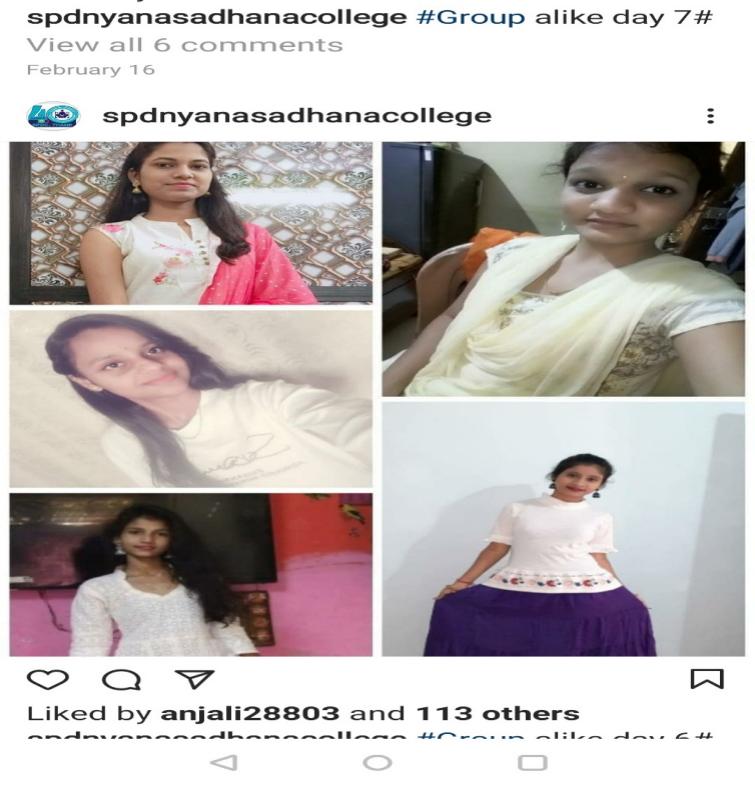 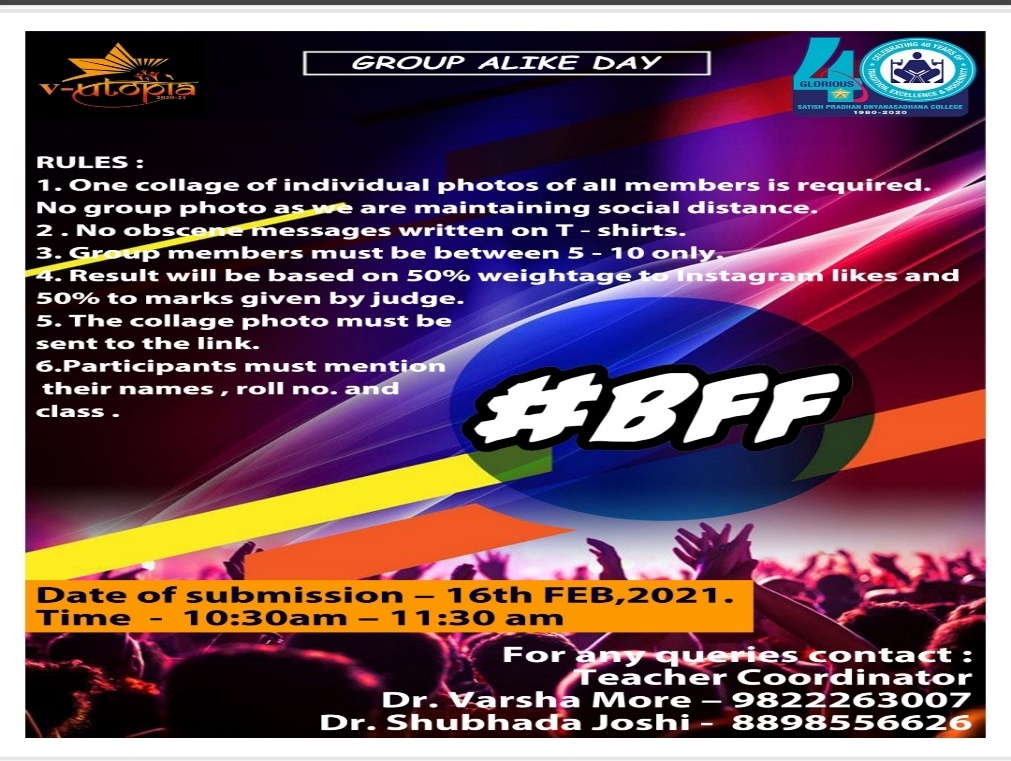 Winner Group Name – Amhi Dnyanasadhana Wale
EVENT # 4 :  Intra-college - Mehendi
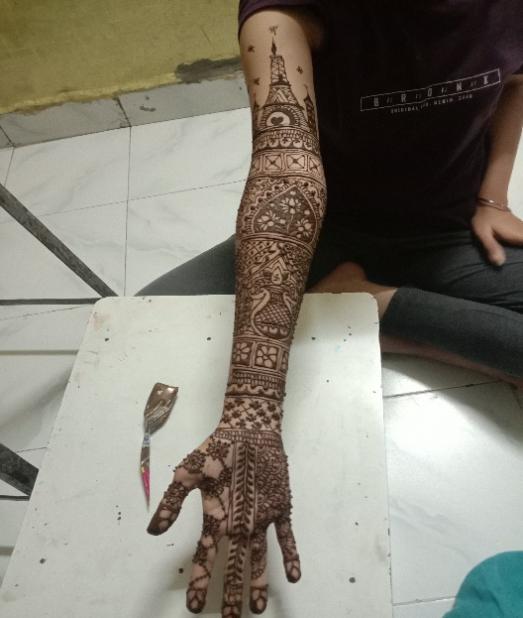 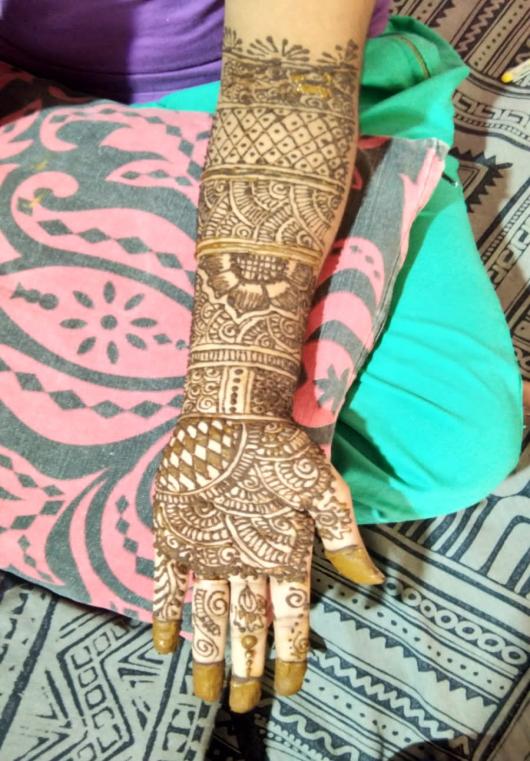 EVENT # 5 :  Intra-college - Face Painting
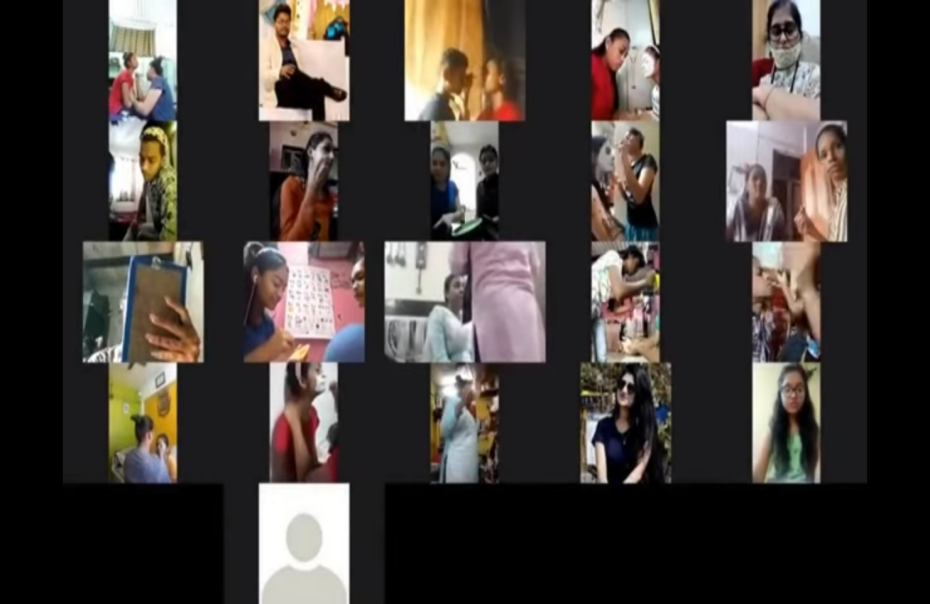 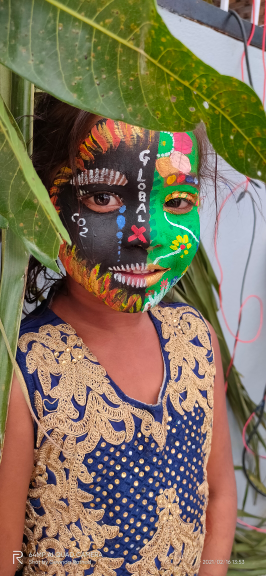 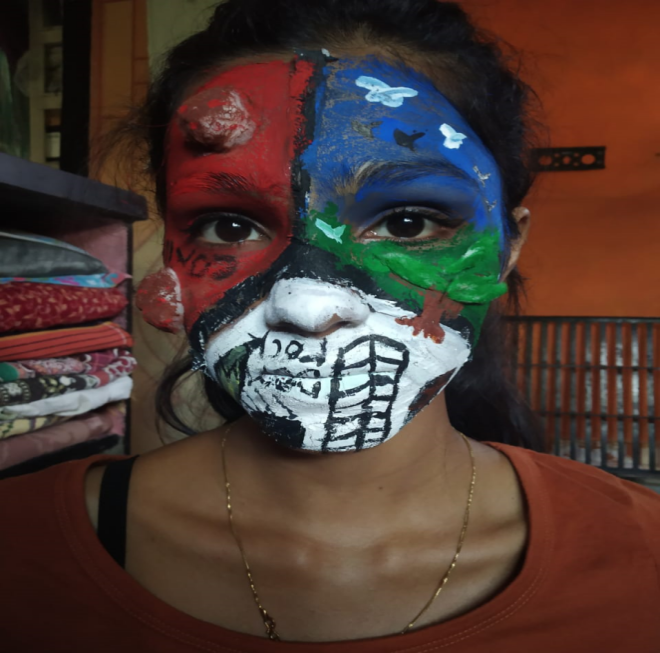 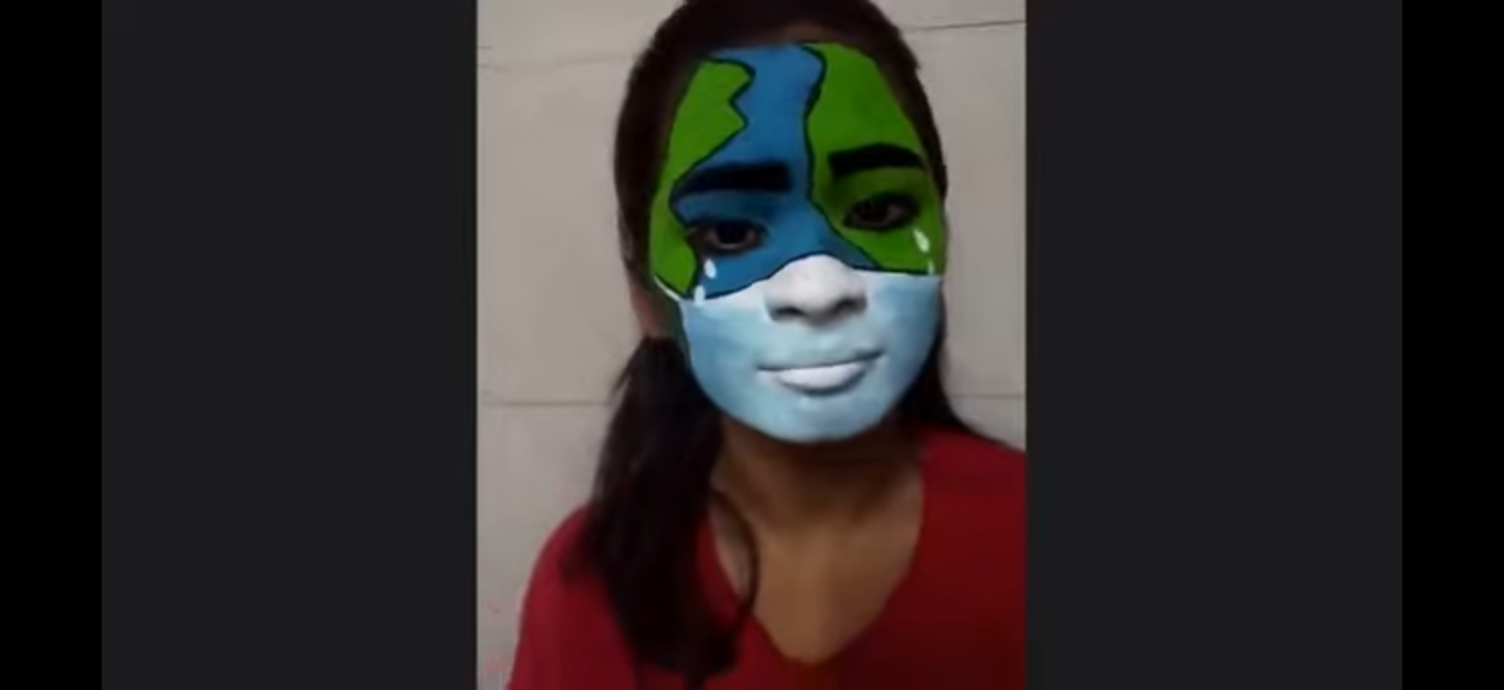 EVENT # 6: Intra-college - Rangoli
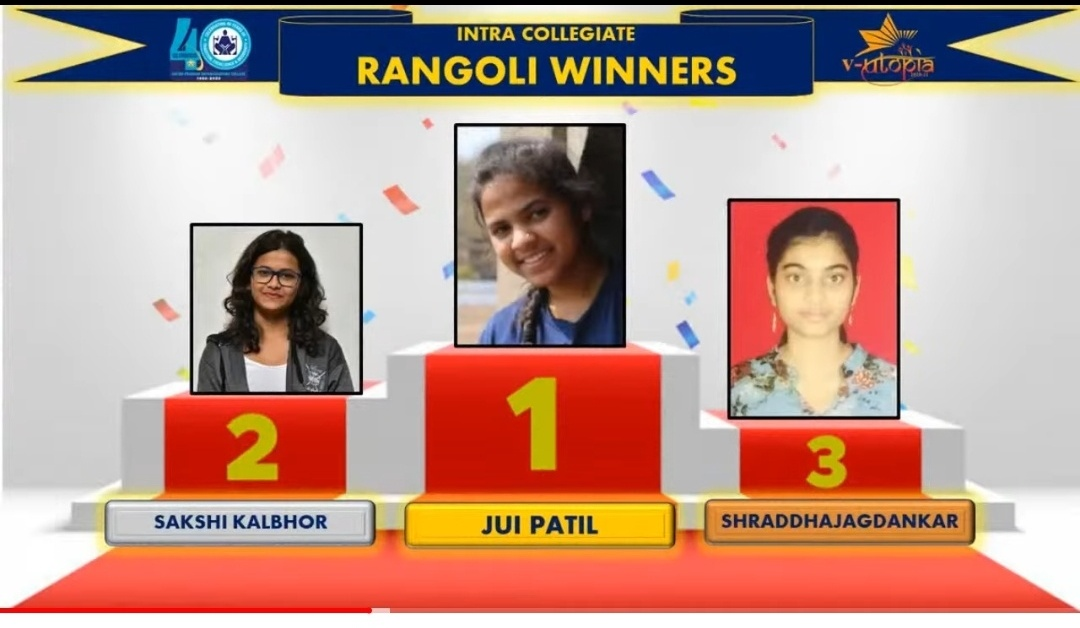 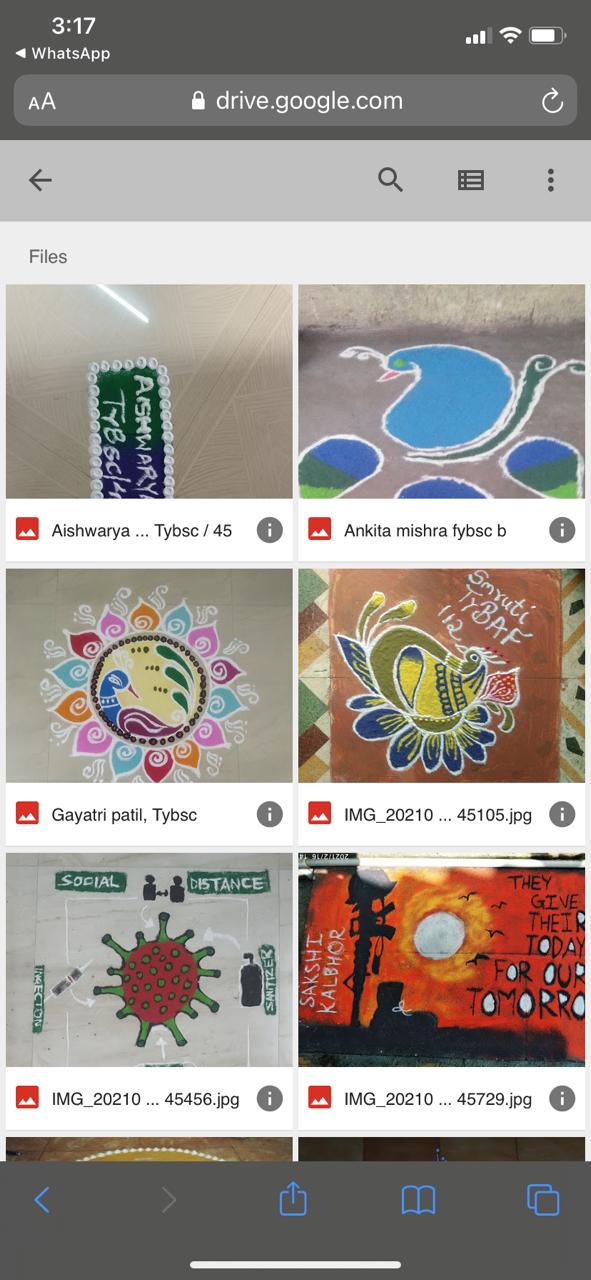 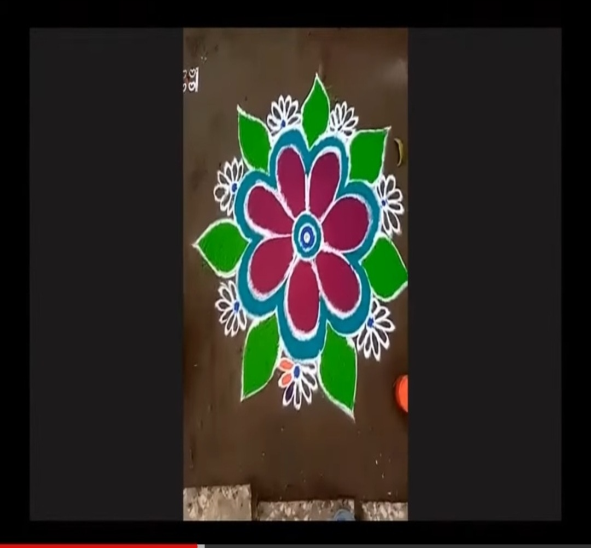 EVENT # 7 : TRADITIONAL DAY
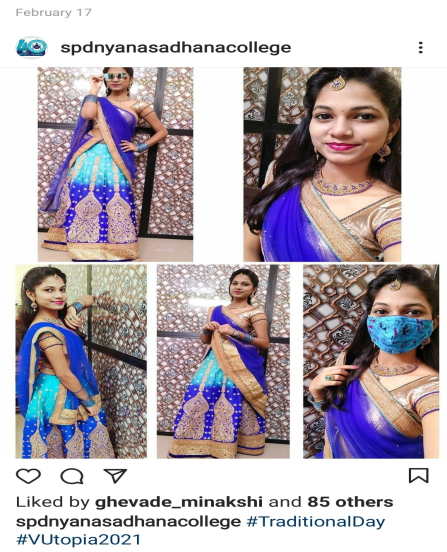 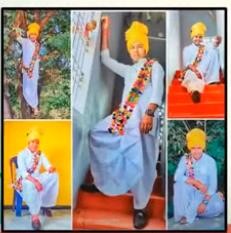 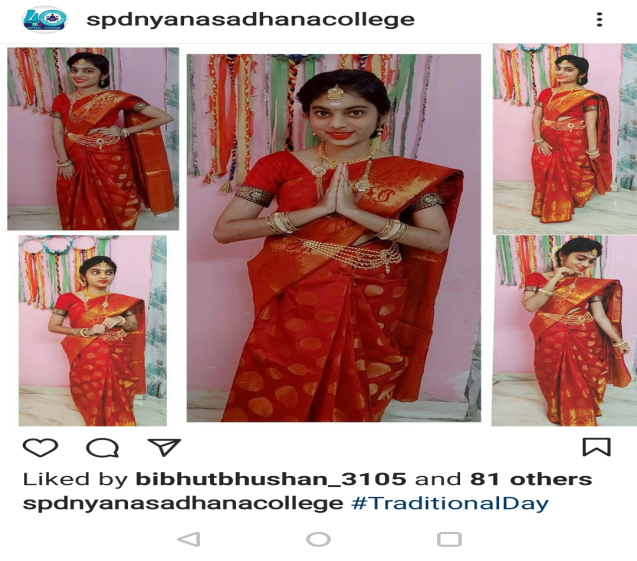 EVENT # 8 : NAIL ART
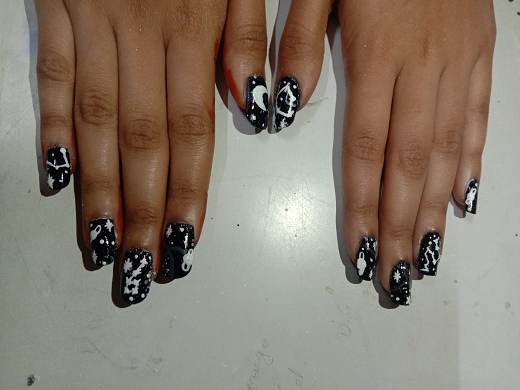 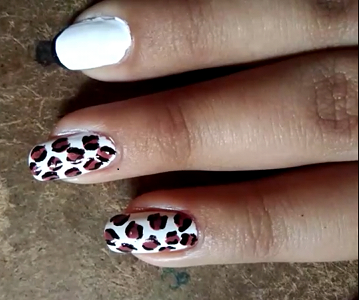 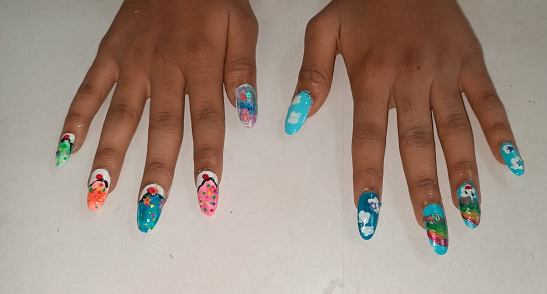 EVENT # 9: EGG-SHELL PAINTING
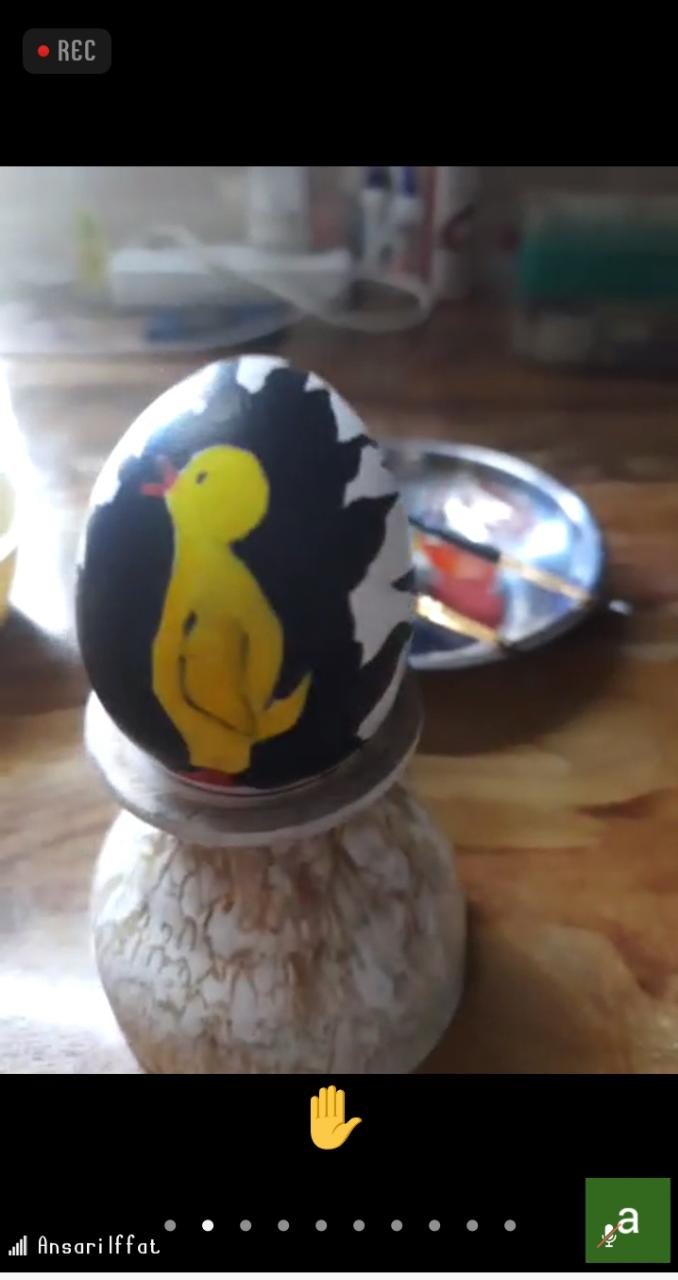 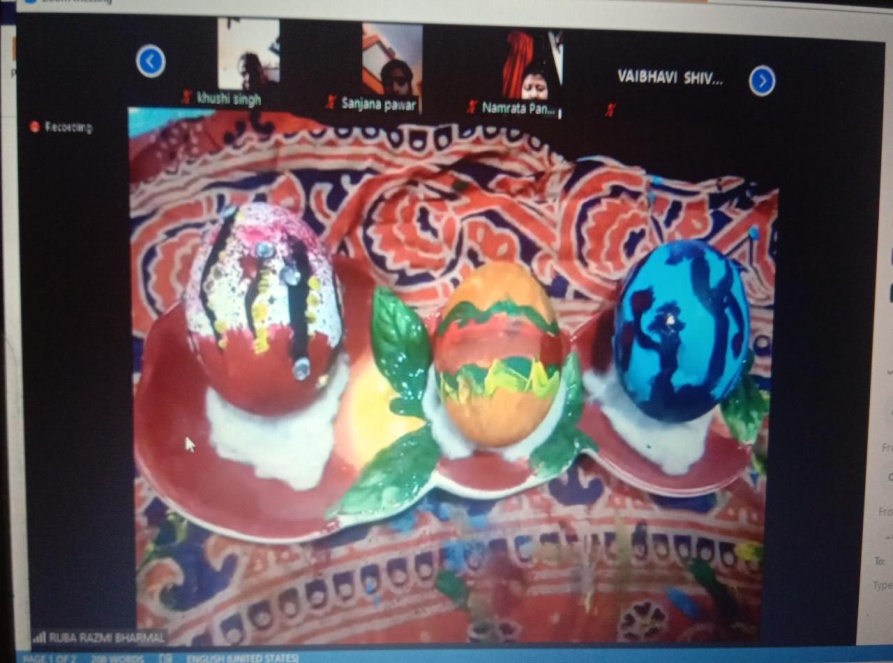 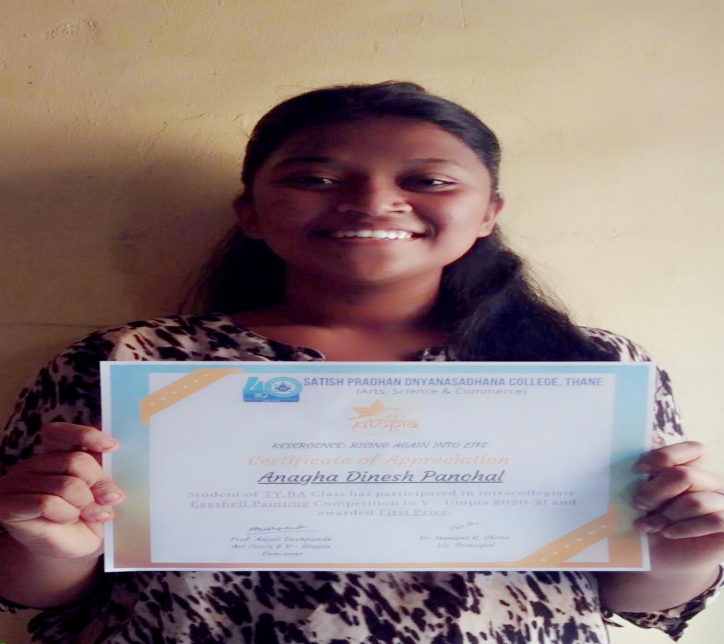 First prize winner
EVENT#10 : MASK DESIGN
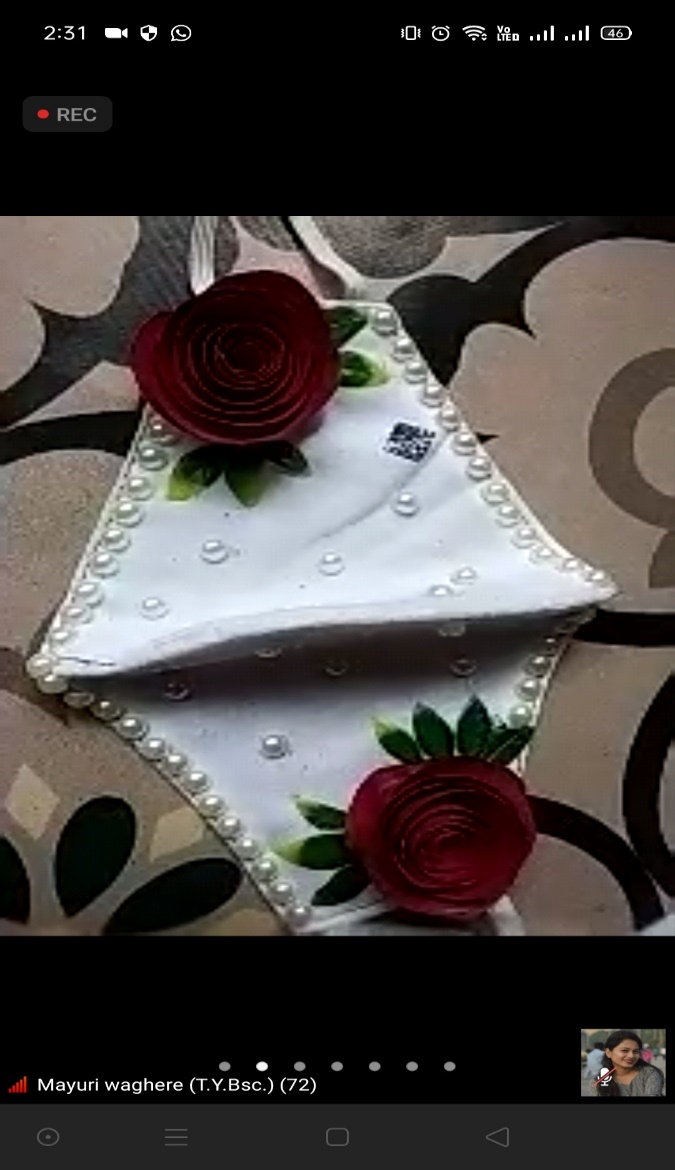 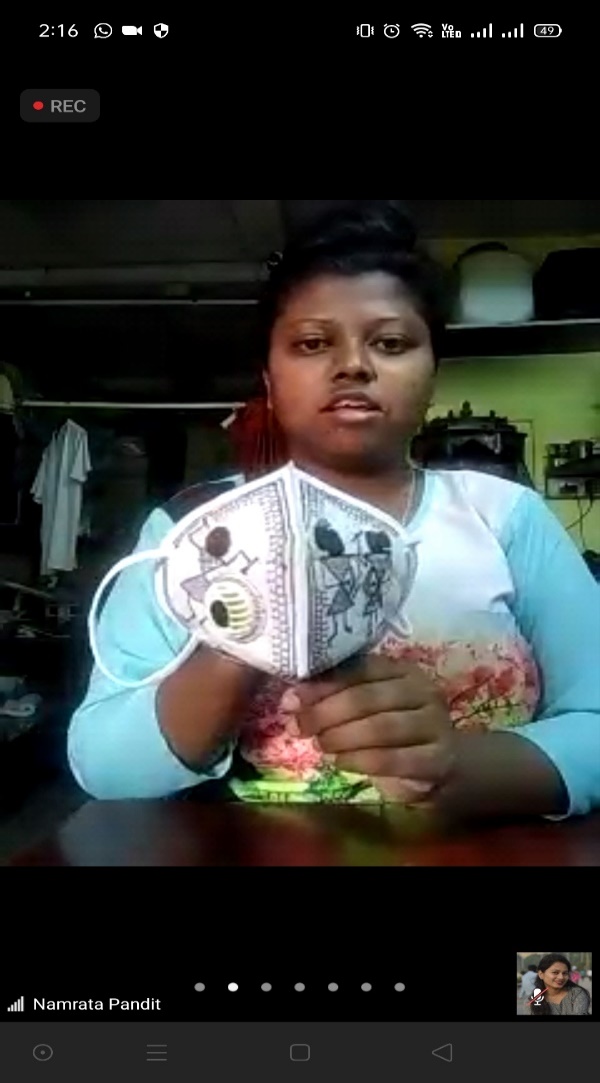 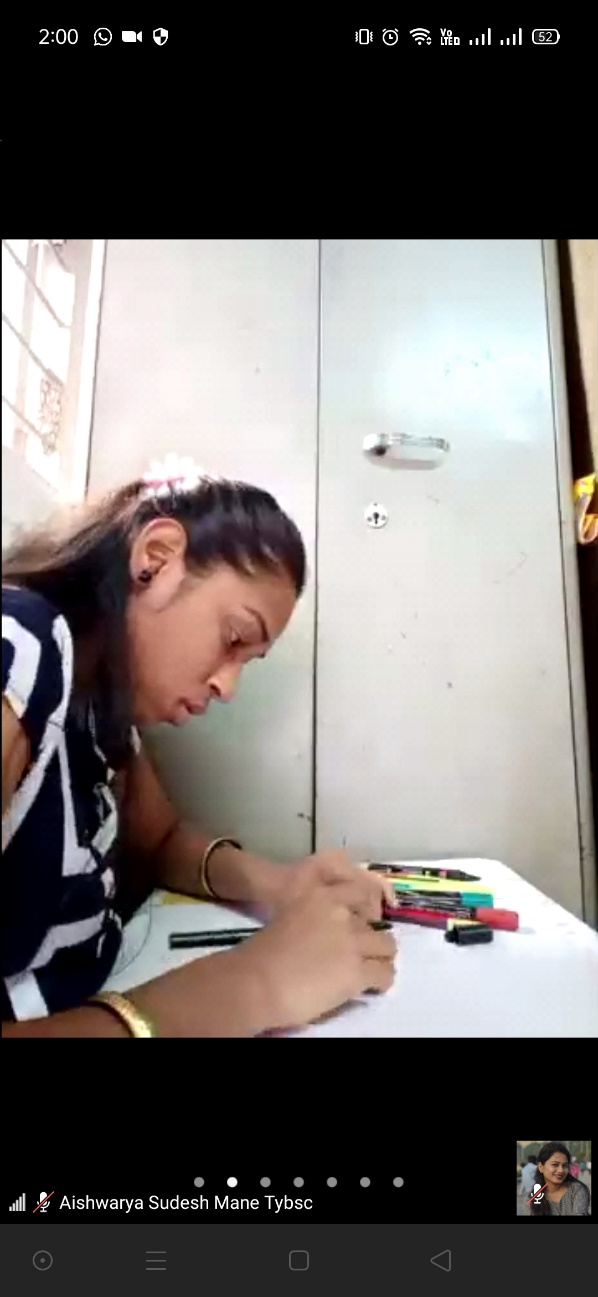 EVENT # 11 : SKRIBBL
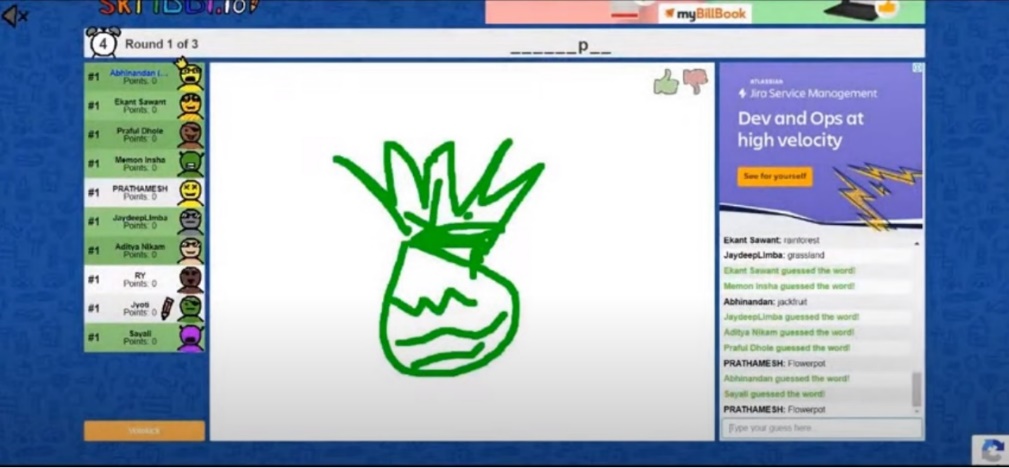 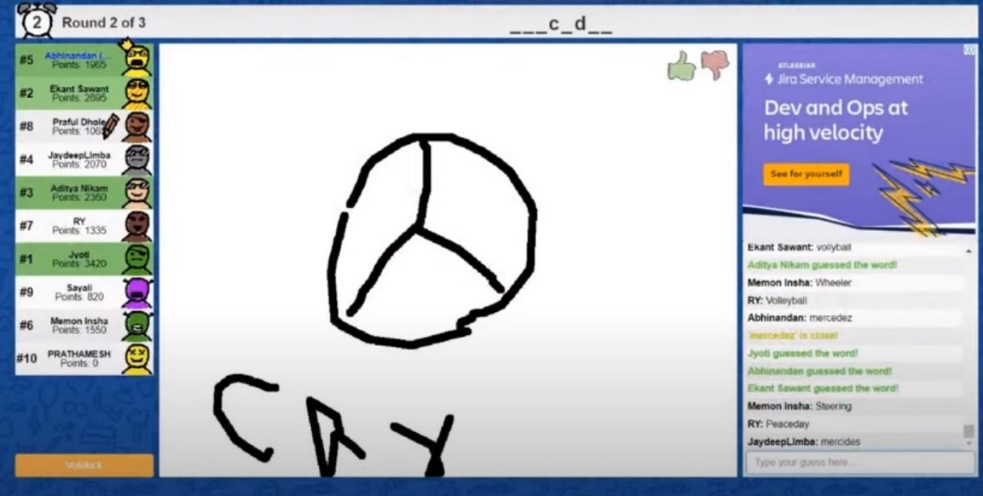 EVENT # 12 : SOLO SINGING
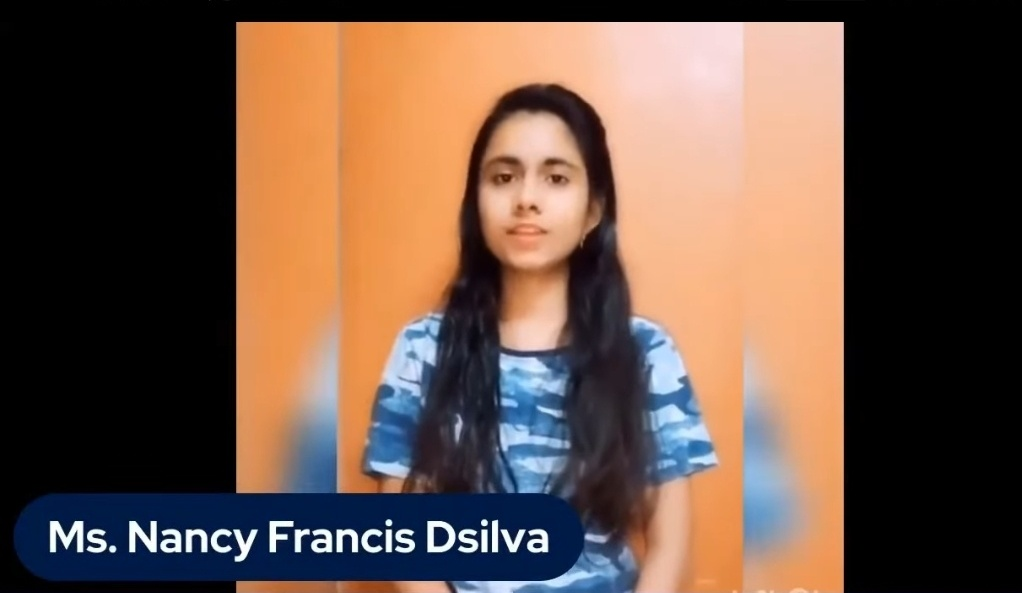 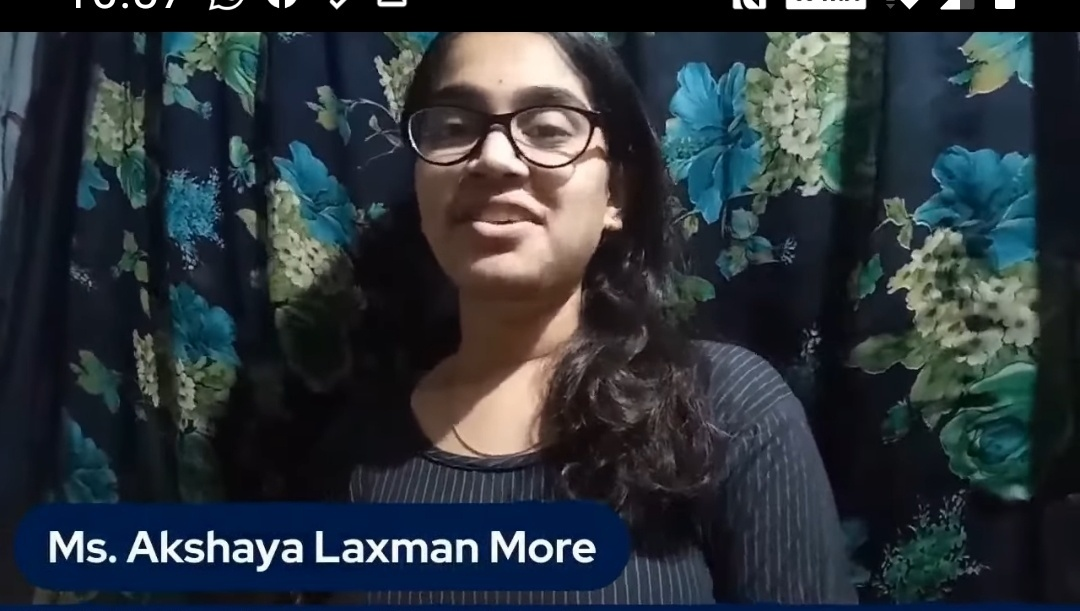 EVENT # 13: SOLO DANCE
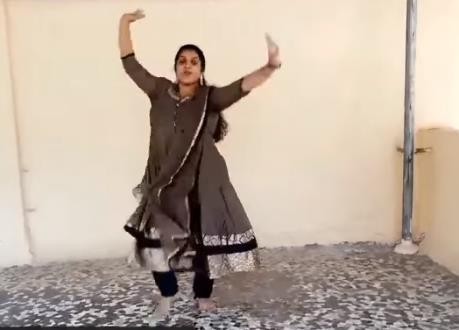 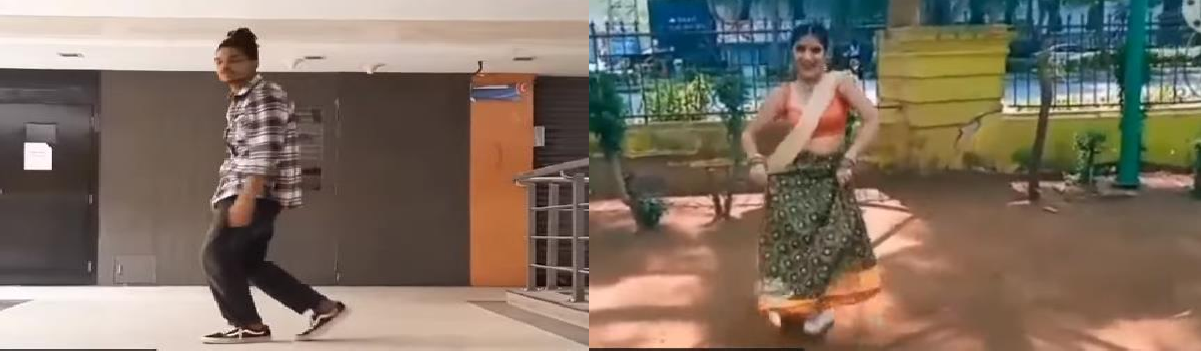 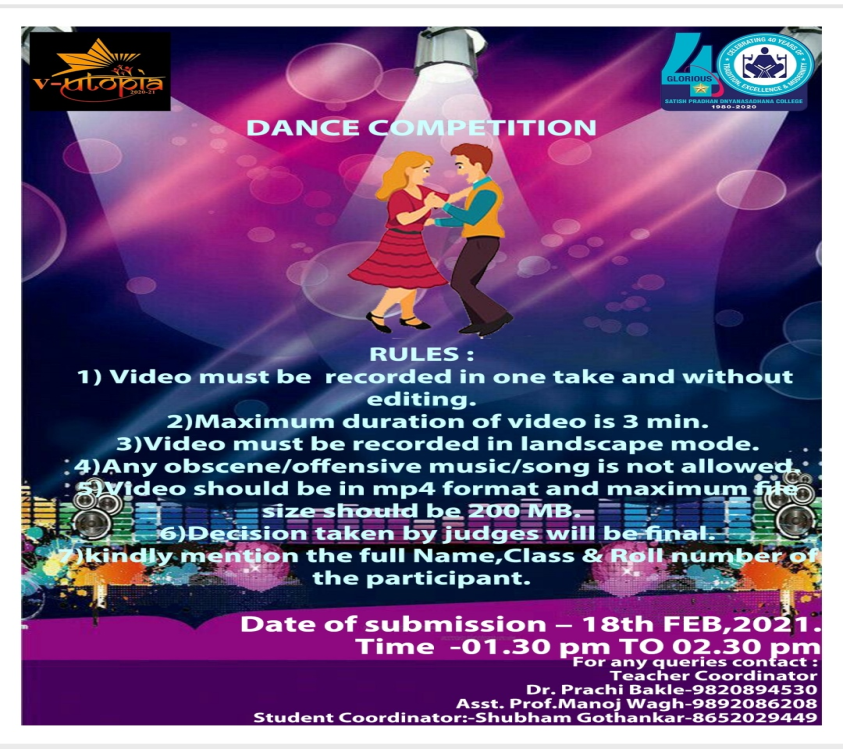 EVENT # 13 : VALORANT
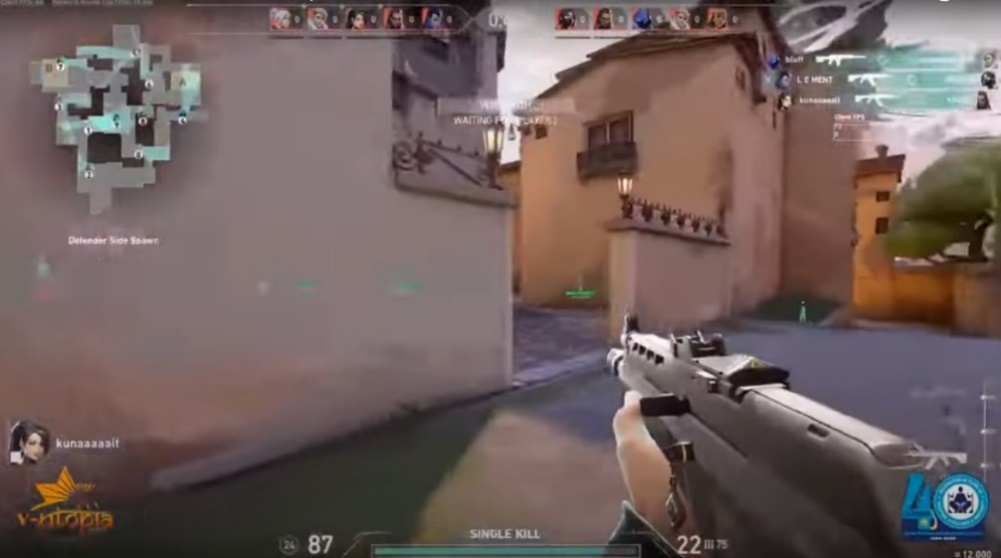 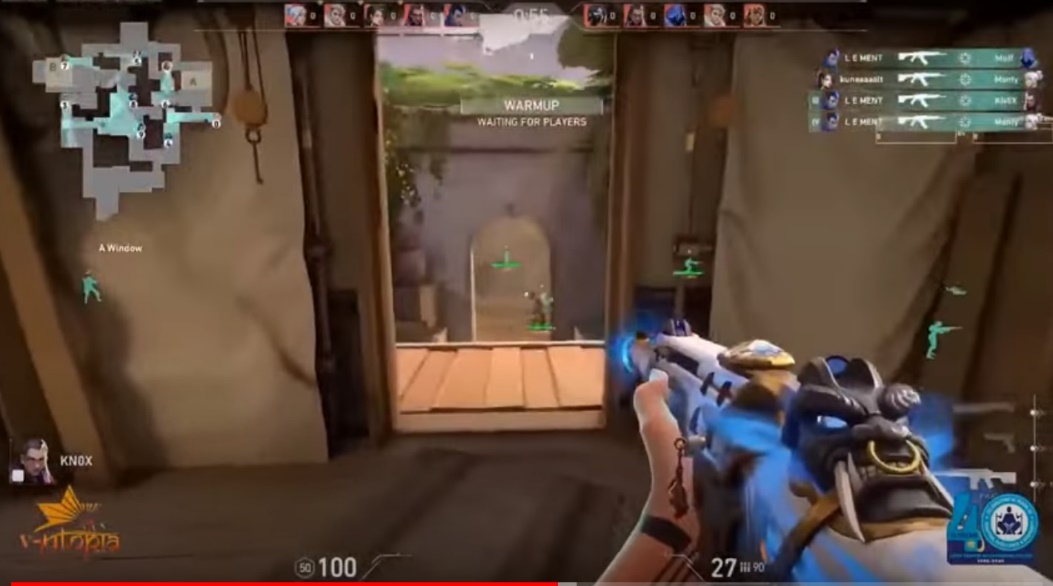 2nd WINNER - EKANT SAWANT

COLLEGE - SATISH PRADHAN DNYANASADHANA
1st WINNER - PRATHAMESH JOSHI

COLLEGE - PODAR INTERNATIONAL SCHOOL
EVENT # 14 : CALL OF DUTY MOBILE
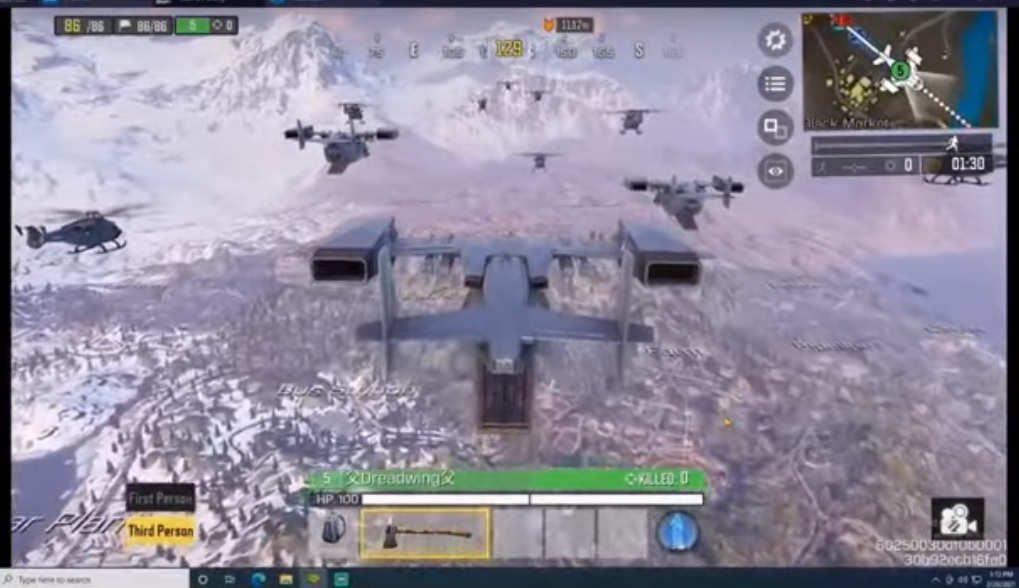 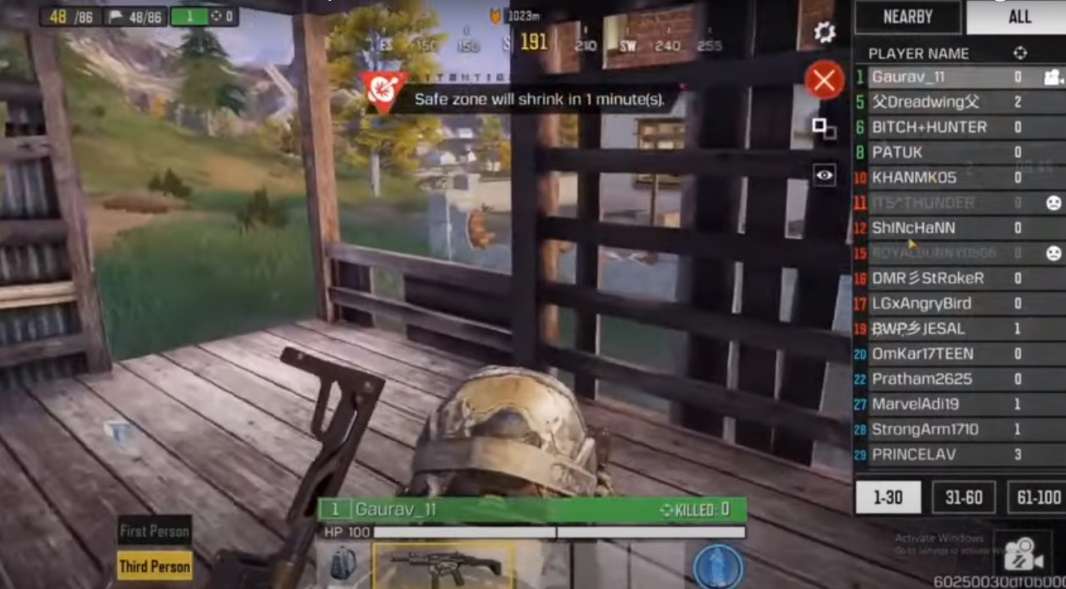 EVENT # 15 : TREASURE HUNT
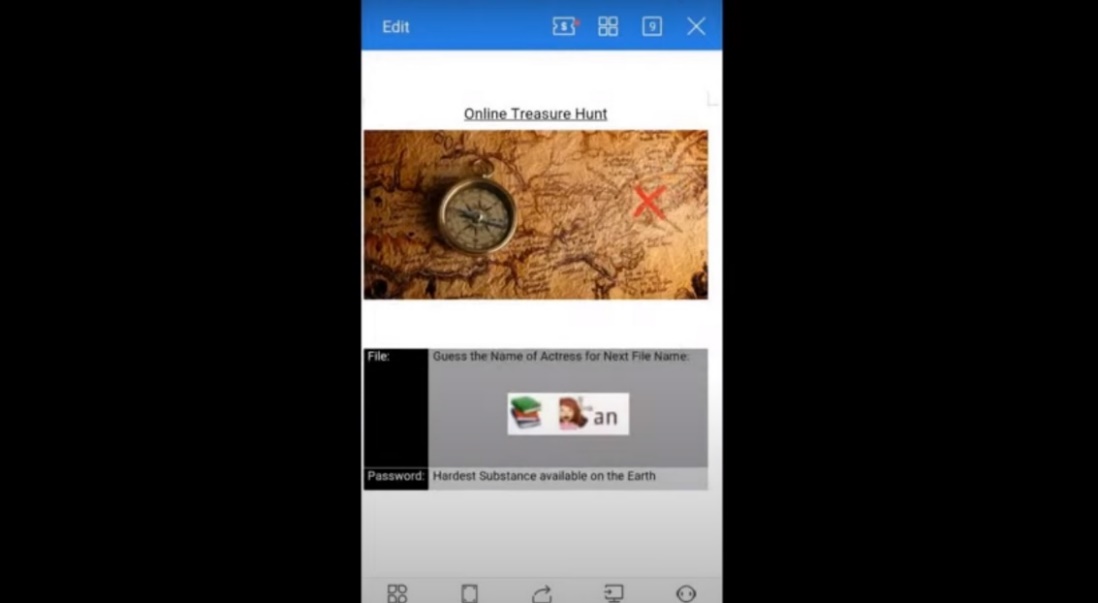 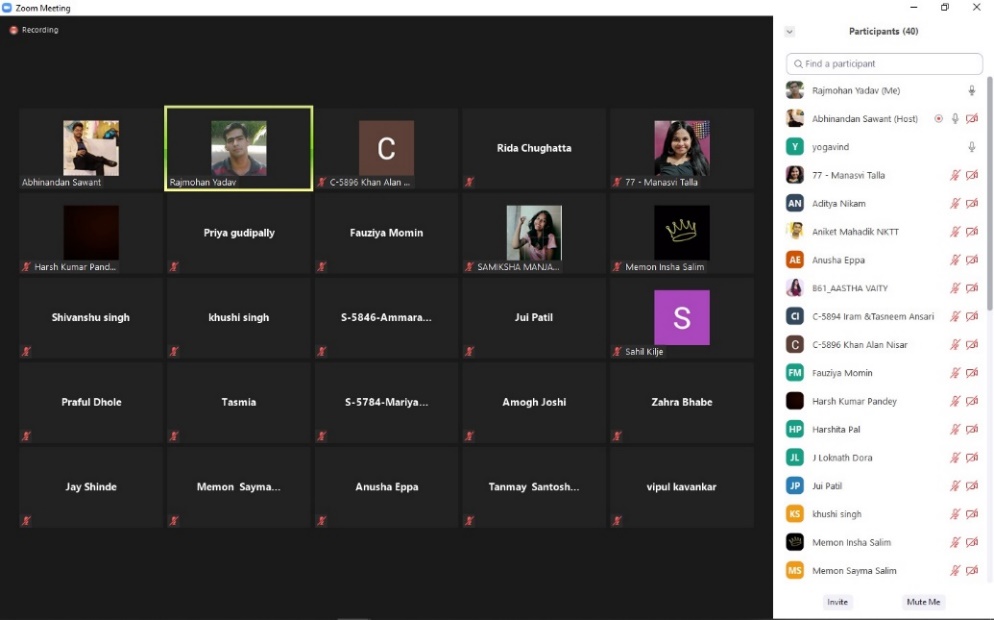 EVENT # 16 : MEHENDI
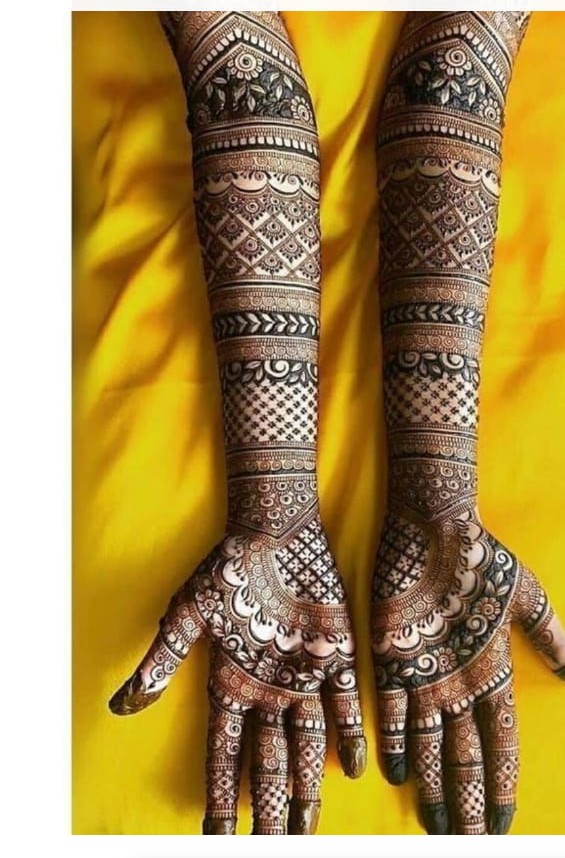 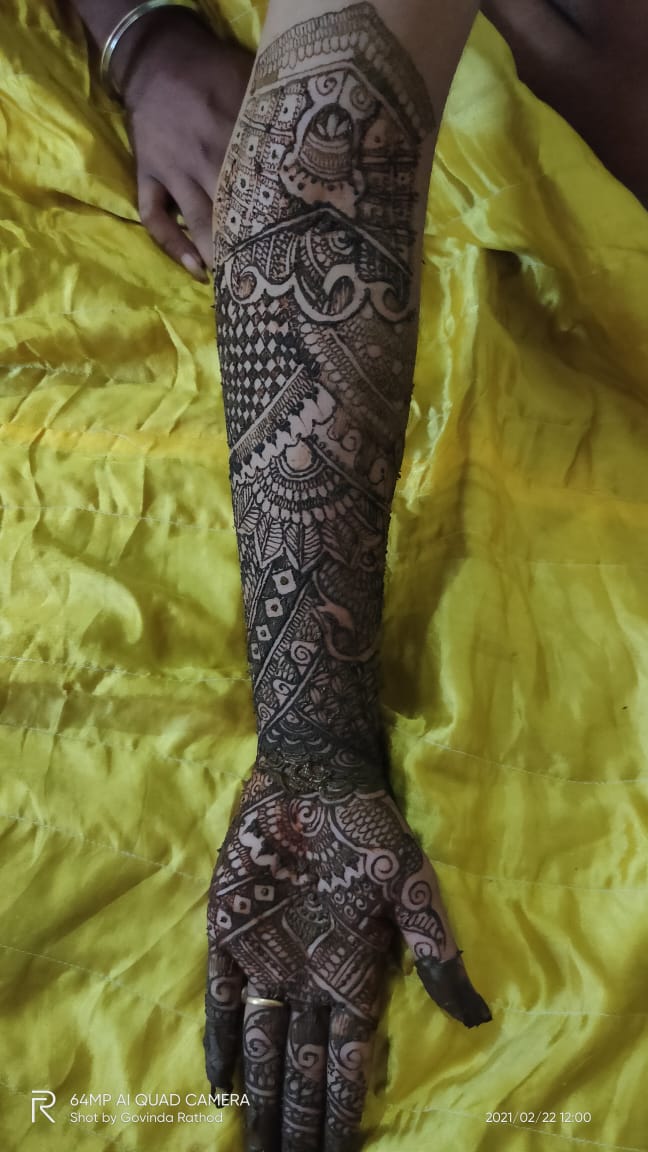 1st WINNER - MASHIRA YAKUB GOGDA ( NES RATNAM COLLEGE OF ARTS, SCIENCE AND COMMERCE)
2nd WINNER - ANAM RIZWAN MANI (BIRLA COLLEGE)
3rd WINNER - POOJA PAPARAO LINGAM (SATISH PRADHAN DNYANASADHANA)
CONSOLATION PRIZE - MOALIM ISHA FARZAN ( G . M MOM IN WOMEN'S COLLEGE )
EVENT # 17 :  RANGOLI
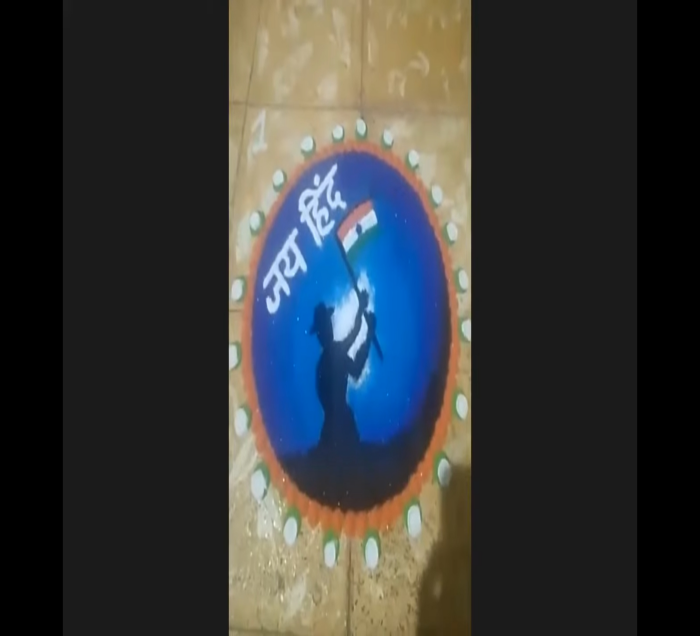 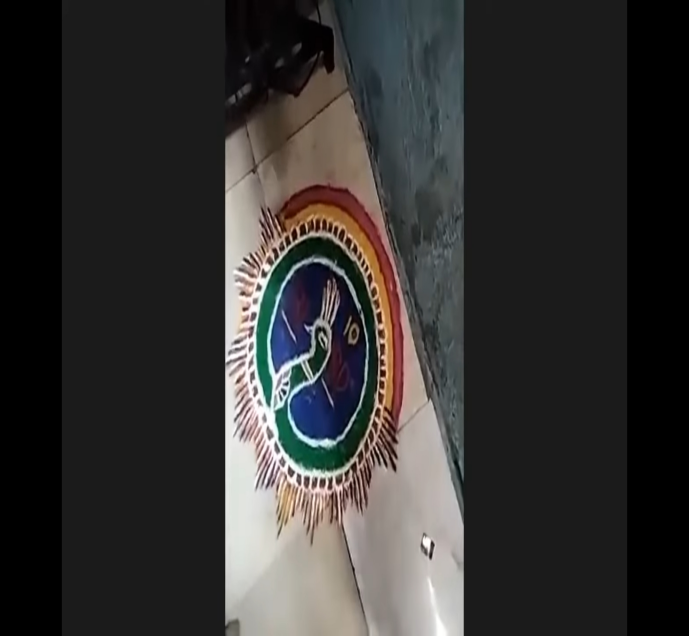 1st WINNER - JENIL DHIRAJ SONEJI
2nd WINNER - JUI ASHIKKUMAR PATIL
EVENT # 18 : MONO- ACTING
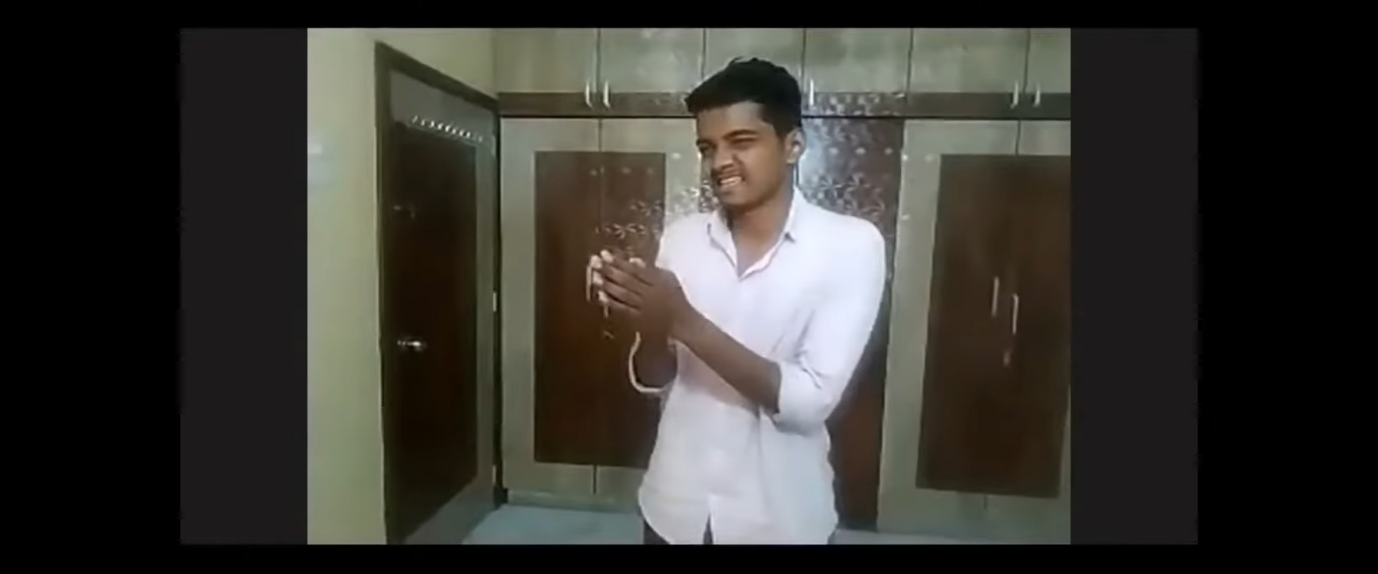 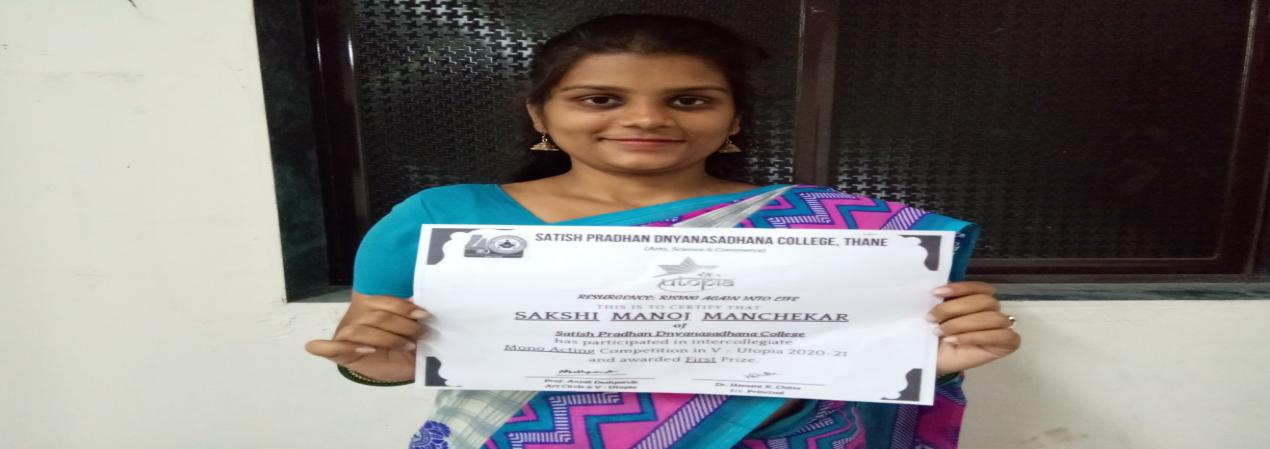 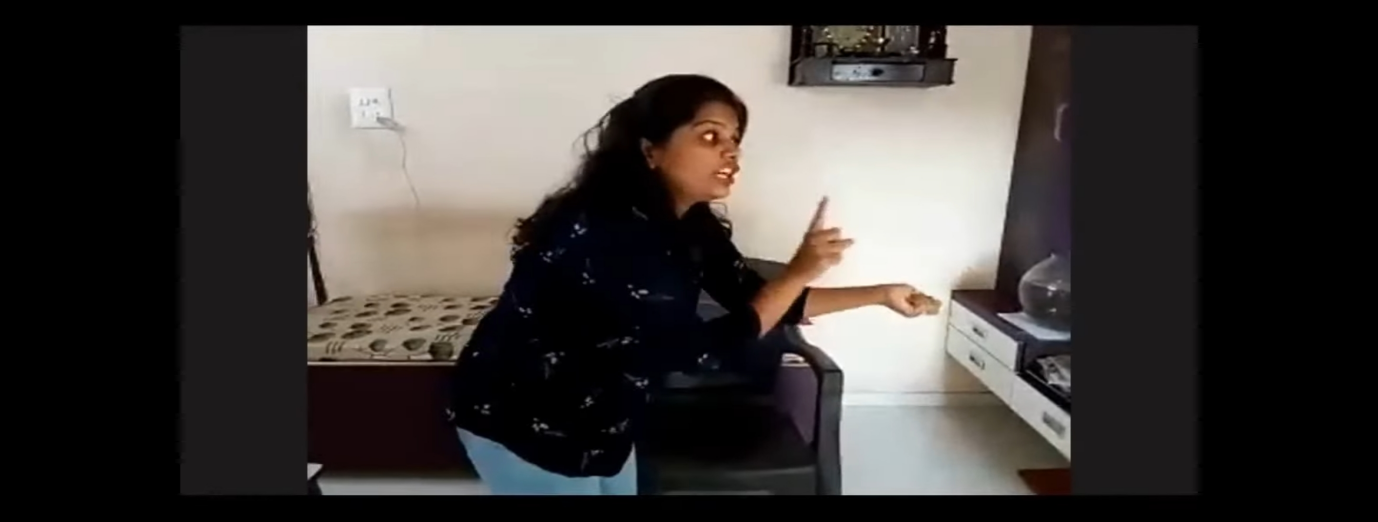 EVENT # 19 : POSTER MAKING COMPETITION
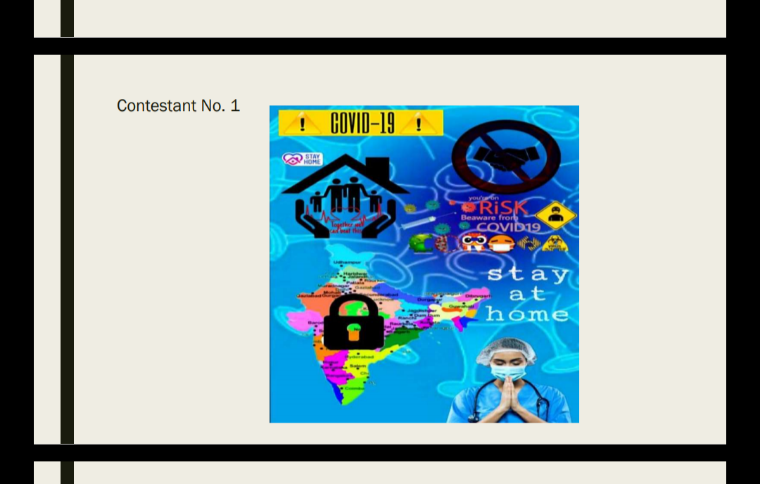 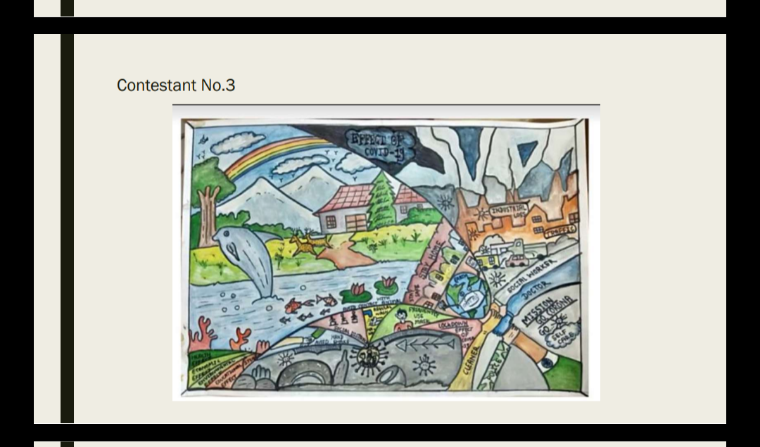 EVENT # 20 : PPT PRESENTATION COMPETITION
EVENT # 21 : PHOTOGRAPHY
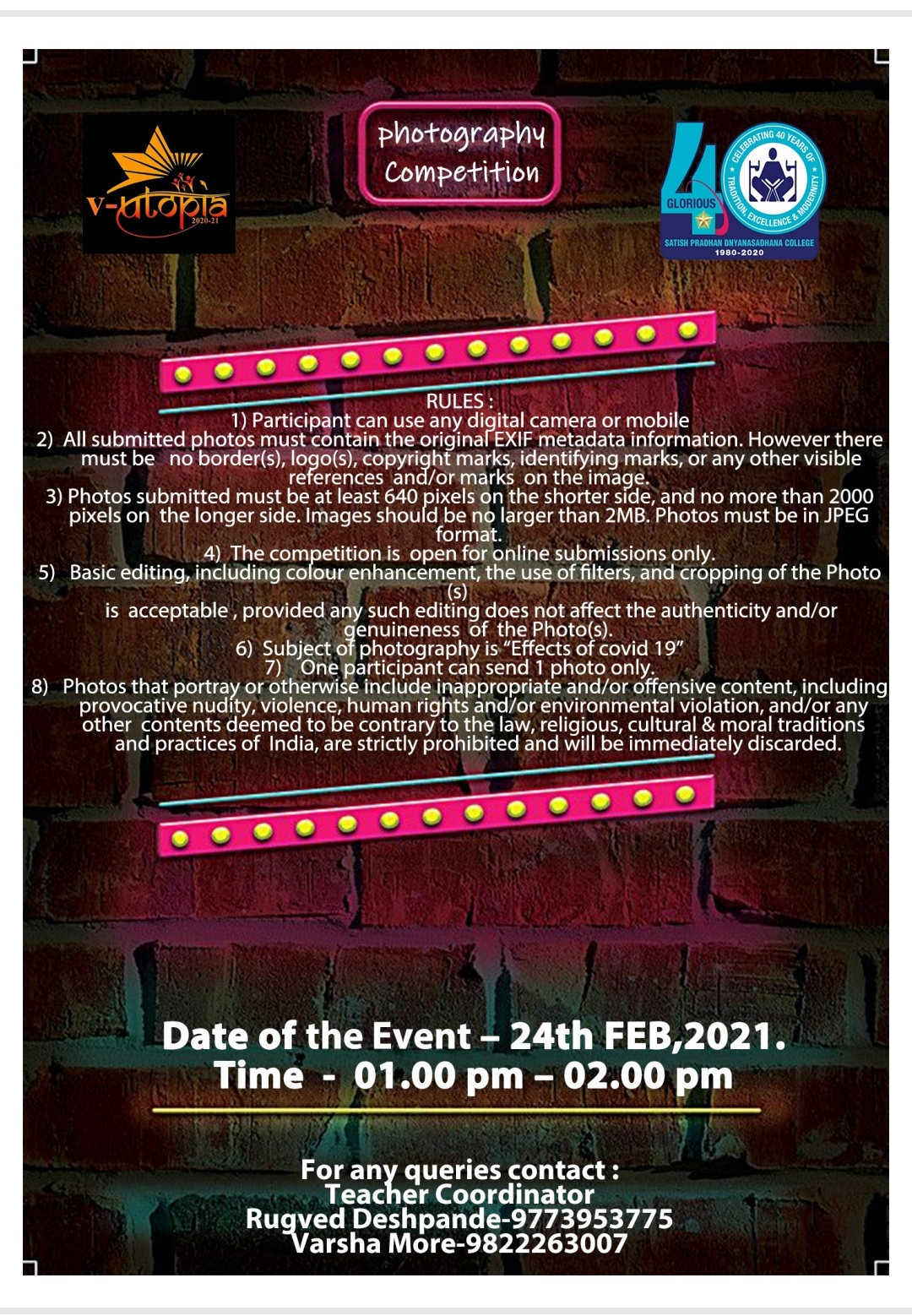 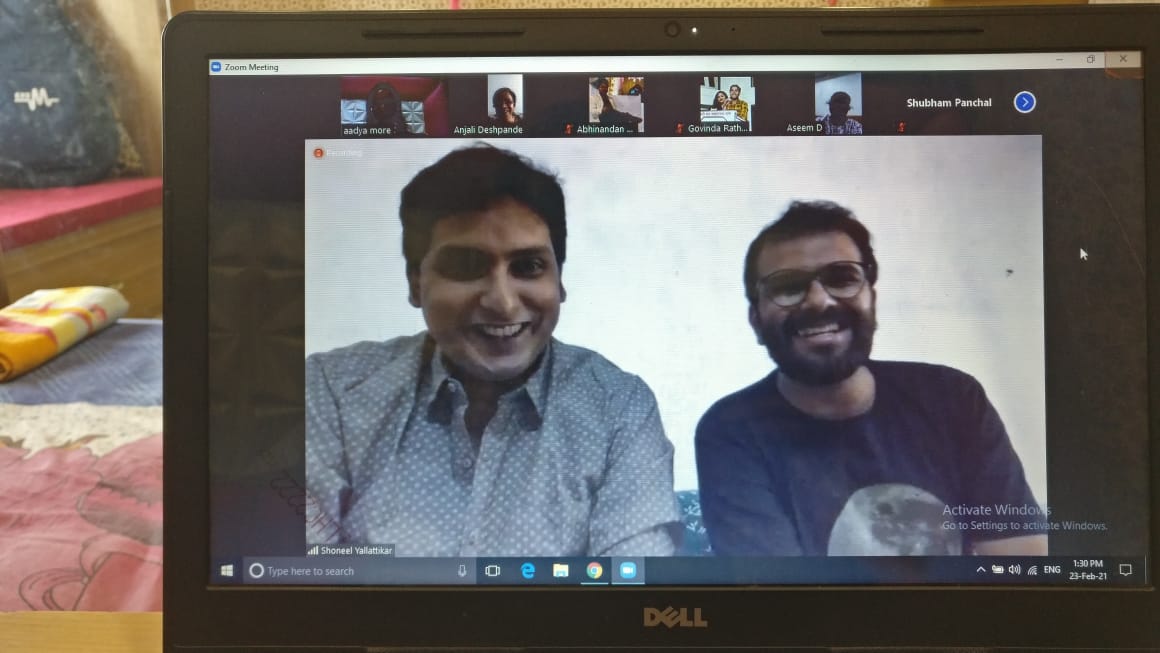 EVENT # 22 : SOLO DANCE
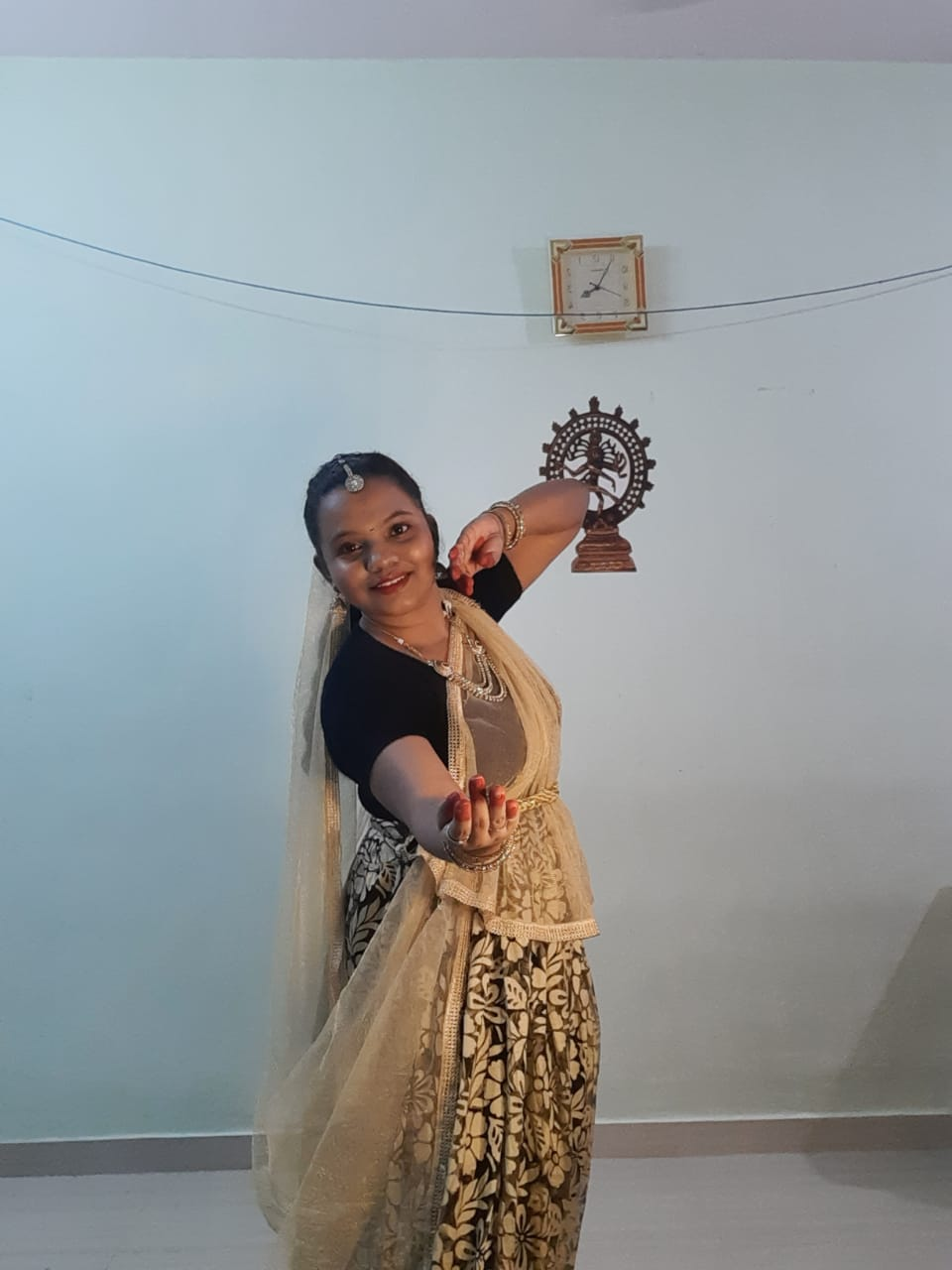 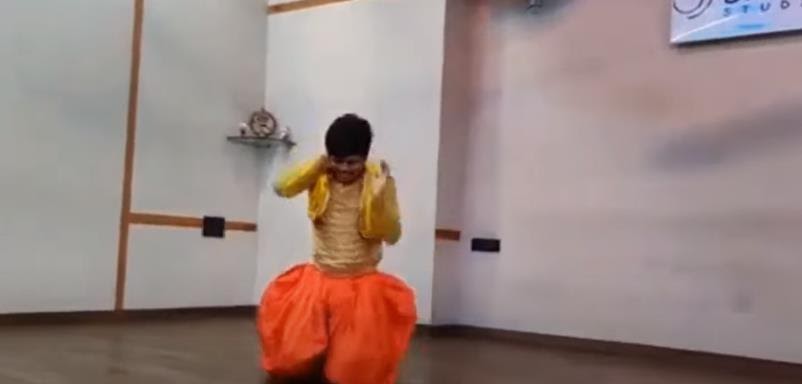 EVENT # 23 : SOLO SINGING
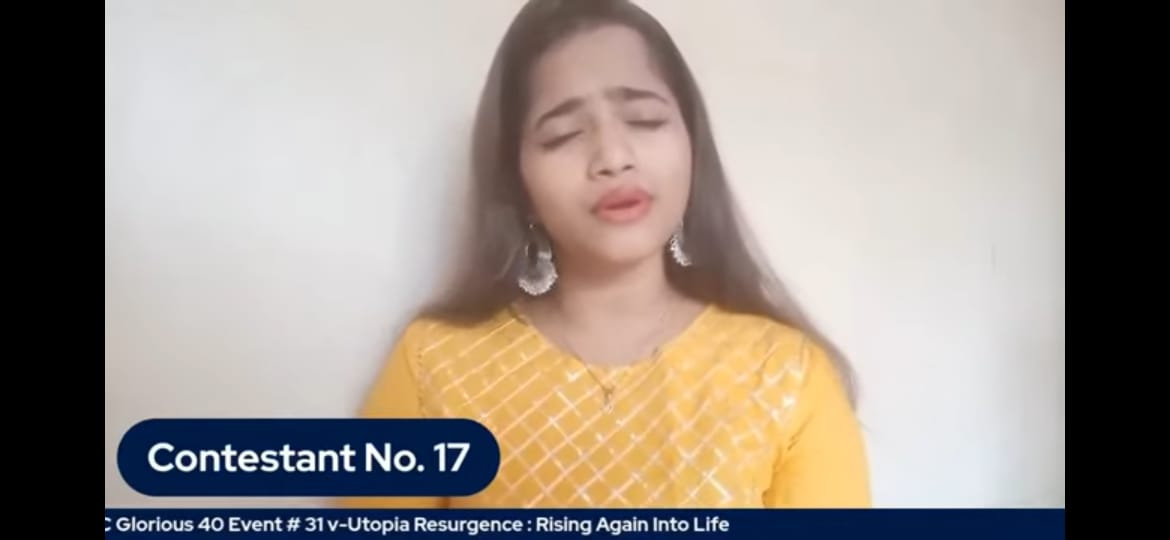 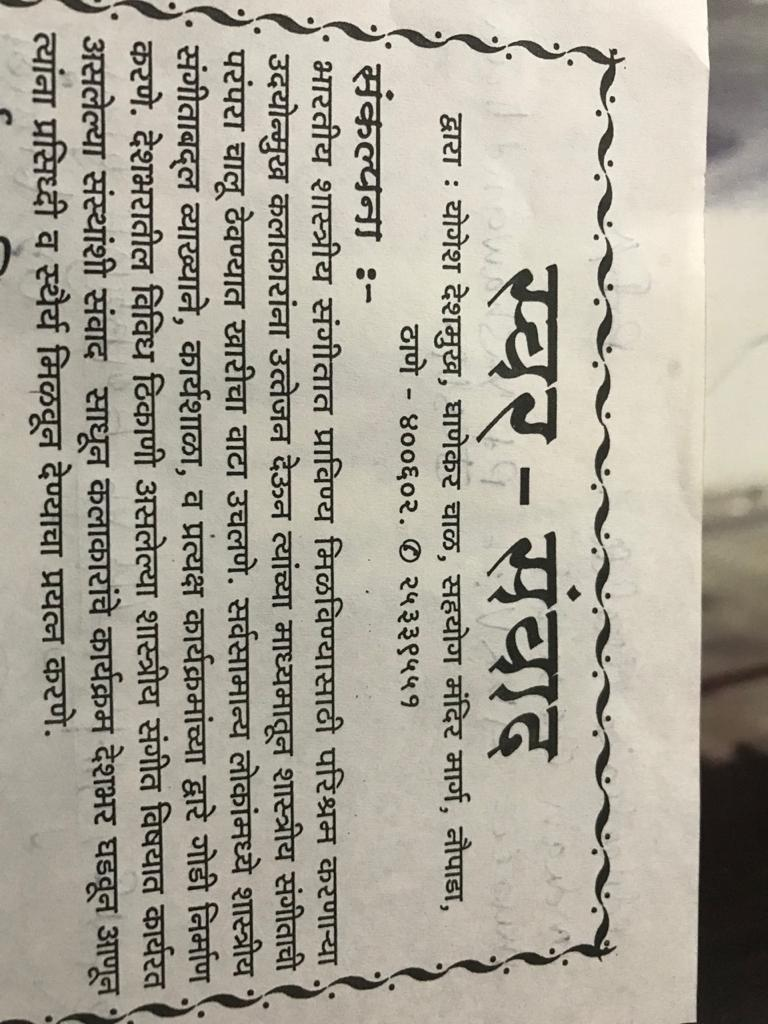 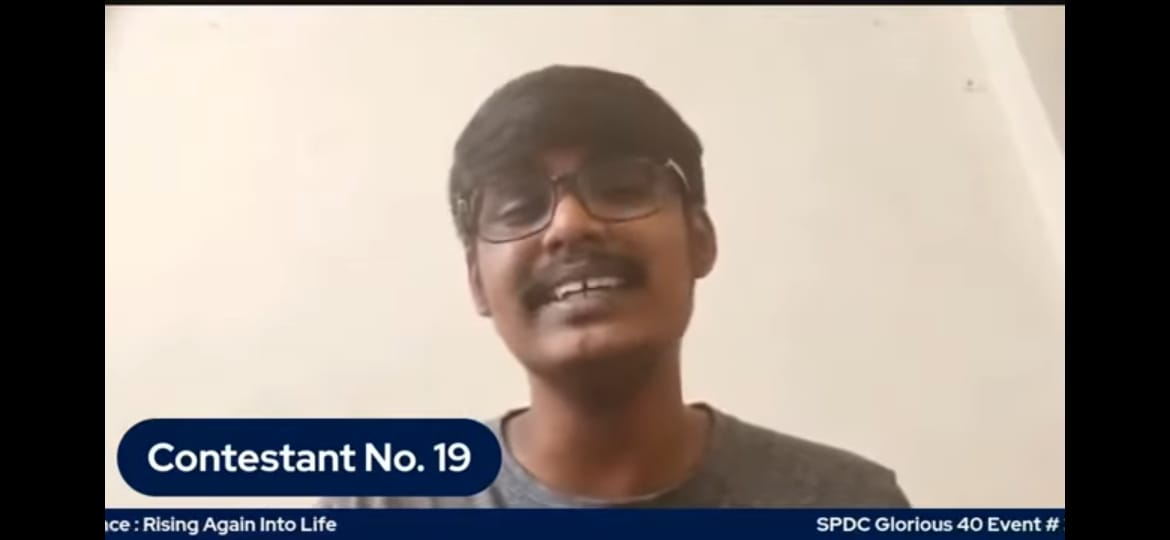 EVENT # 24 : SHORT FILM
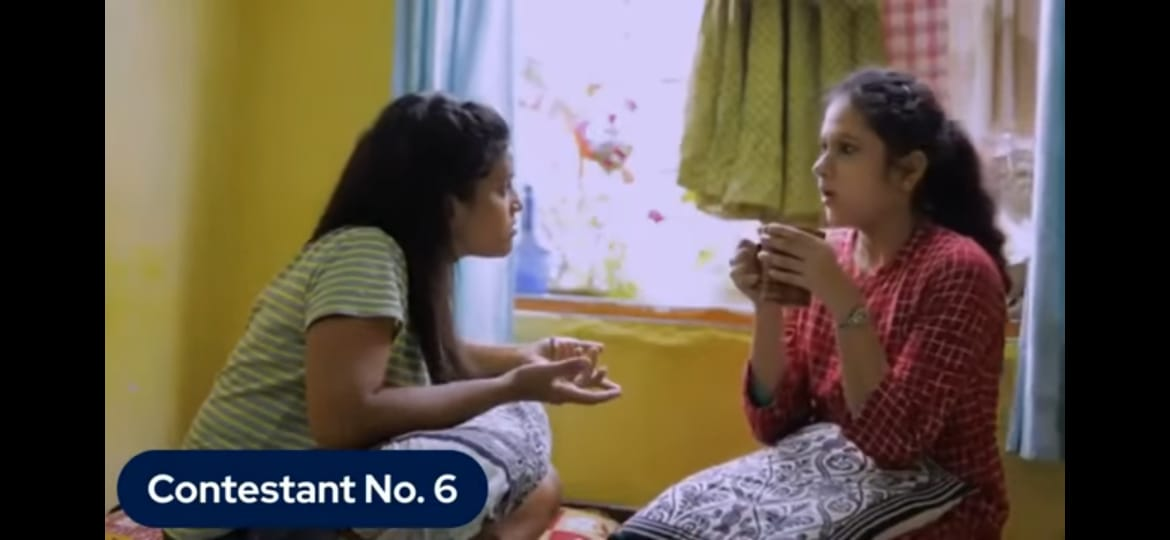 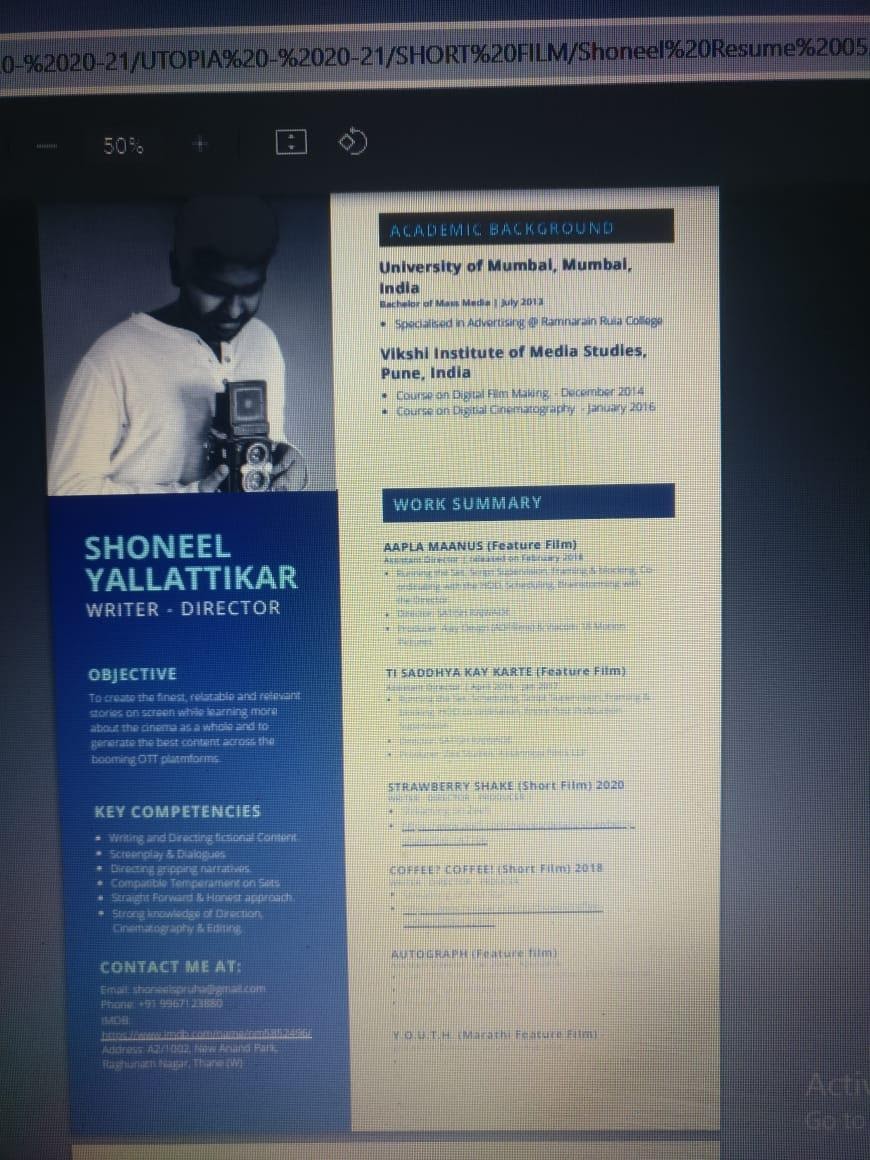 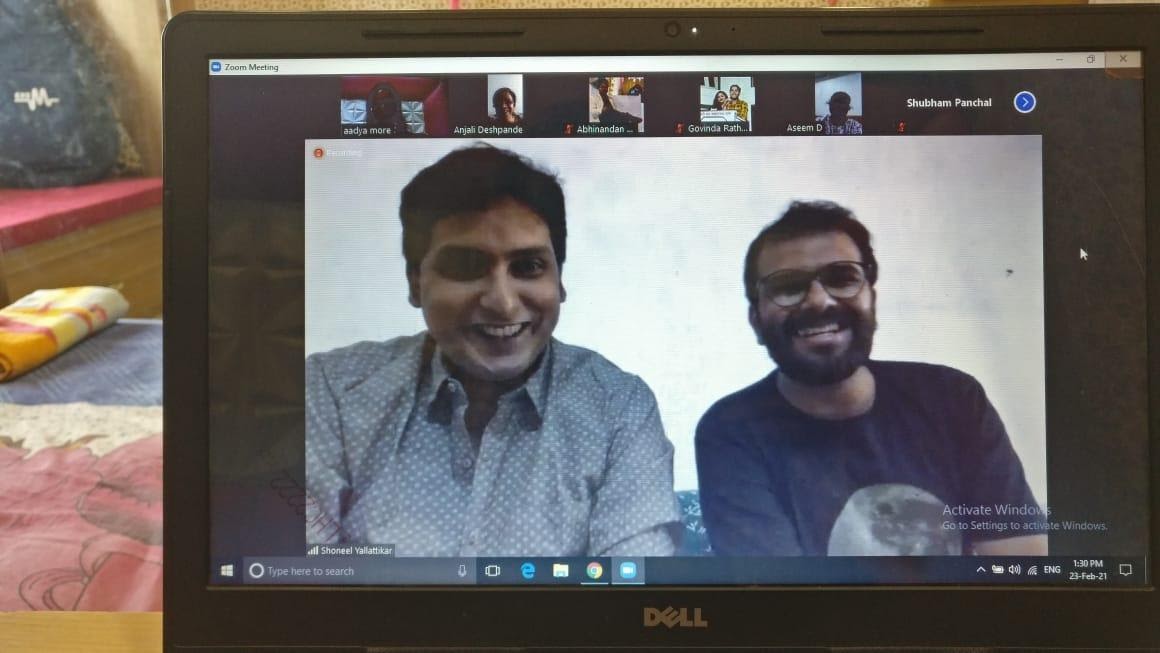 Media coverage
Media coverage
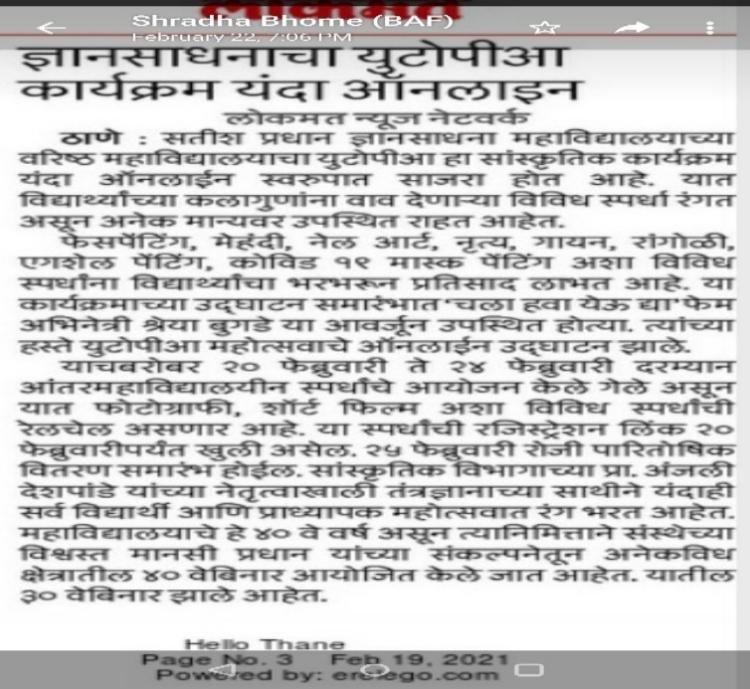 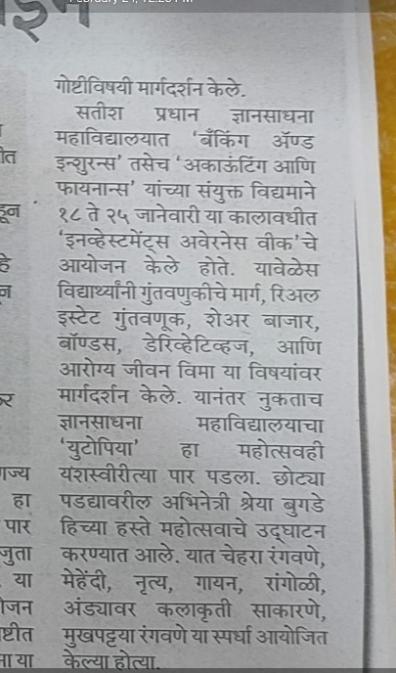 EVENT # 25 : VALEDICTORY FUNCTION
CERTIFICATE OF INTRACOLLEGIATE EVENTS
VOLUNTARY CERTIFICATE